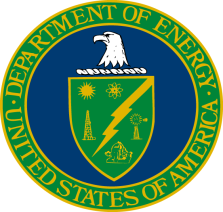 EVMS [Enter Type: Certification, Surveillance, Implementation, Review for Cause] Review
In Brief
for
Contractor Name
City, State
Month XX, 20XX

By
Melvin Frank 
Director, Project Controls (PM-30)
U. S. Department of Energy
Office of Project Management (PM)
1
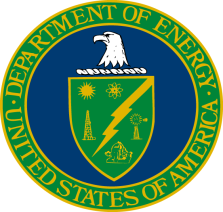 EVMS Policy and Expectations
Contractor EVM system compliant with EIA-748 
Reliable, accurate, timely, actionable data 
Reports/assessments reflect actual conditions
Realistic forecasts 
Corrective actions directed to root causes
Basis for management decisions at all levels 
Consistent/compliant implementation, execution
Effective Self-Governance
Continuous Improvement (Learning Organization)
2
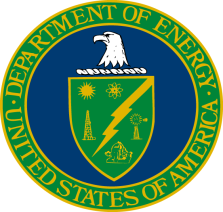 EVMS Requirements Tied to DOE’s Acquisition Lifecycle
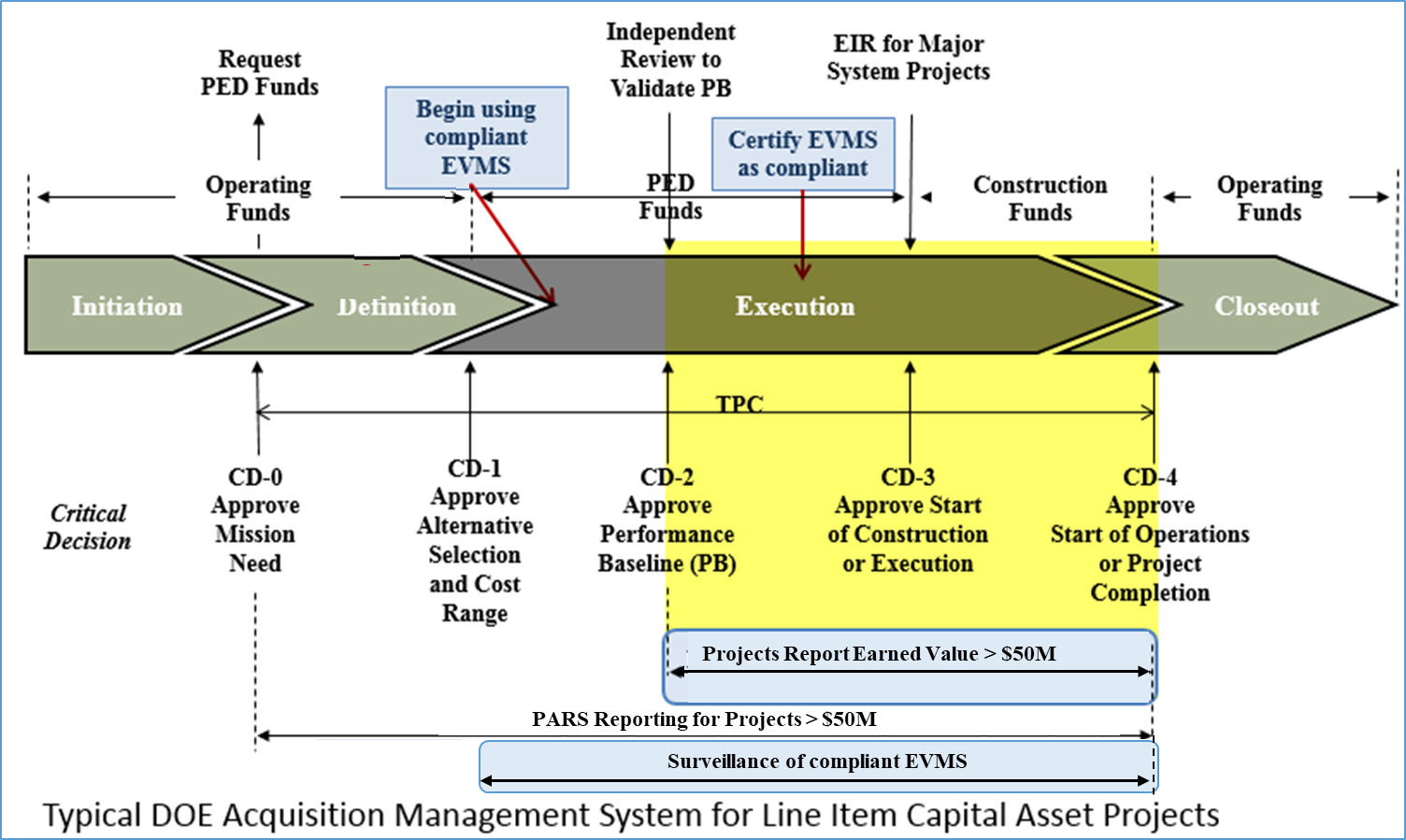 DOE O 413.3B - Acquisition Management System
3
[Speaker Notes: The DOE acquisition lifecycle is broken down into five Critical Decision milestones (0 through 4). PARS 2 reporting is required for projects greater than or equal to $10M to $20M at the total project level from CD-0 through CD-4. A project level performance baseline is established at CD-2 at which time contractors must begin reporting Earned Value Management data into PARS 2 from CD-2 through CD-4  at the control account level, for projects greater than or equal to $20M (see area highlighted with yellow background).]
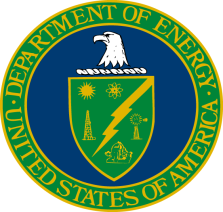 EVMS Compliance
[Contractor name] Contract
Use a certified EVMS to deliver projects on schedule, within budget
Compliance with DOE Order 413.3B
DOE O 413.3B
PM certify compliance on projects > $100M
PM conduct risk-based, data driven surveillance of contractor EVMS
4
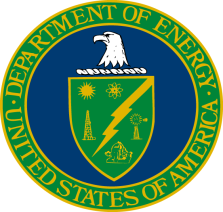 EVMS Review Team & Responsibilities
5
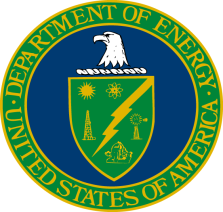 EVMS Review Schedule
Dates [if conducted separately from entire team]
Accounting and Indirect Considerations

Monday [Date]
8:00 – 8:30 am	PM-30 In Brief
8:30 – 9:30* am	[Contractor] In Brief [longer if includes tool 			                demonstrations, storyboard*]
9:30 – Noon	Project Overview [may include tour]
12:00 – 1:00 pm	Lunch
1:00 – 4:00 pm	Interviews / Documentation [list specific team                      		assignments/Interviewees/length of interviews / 		documentation times either here or on a separate 		page as interviews may vary in length depending on 		specific scope]
4:00 – 4:30 pm	Review Team Meeting
4:30 – 5:00 pm	Daily PM-30 to [Contractor] Out Brief
6
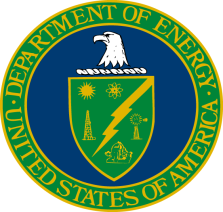 EVMS Review Schedule
Tuesday / Wednesday [Dates]
7:30 – 8:00 am	Review Team Meeting
8:00 – 12:00 pm	Interviews / Documentation [list specific team                      		assignments/Interviewees/length of interviews / 			documentation times either here or on a separate 			page as interviews may vary in length depending on 			specific scope]

12:00 – 1:00 pm  	Lunch
1:00 – 3:30 pm	Interviews / Documentation [list specific team                      		assignments/Interviewees/length of interviews / 			documentation times either here or on a separate 			page as interviews may vary in length depending on 			specific scope]
3:30 – 4:30 pm 	Review Team Meeting 
4:30 – 5:00 pm 	Daily PM-30 to [Contractor] Out Brief
7
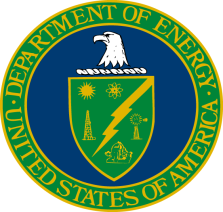 EVMS Review Schedule
Thursday [Date]
7:30 – 8:00 am	Review Team Meeting
8:00 – 12:00 pm	Interviews / Documentation [list specific team                      		assignments/Interviewees/length of interviews / 			documentation times either here or on a separate 			page as interviews may vary in length depending on 			specific scope]
12:00 – 1:00 pm  	Lunch
1:00 – 4:30 pm	Review Team Meeting / Follow-Up Questions
4:30 – 5:00 pm 	Daily PM-30 to [Contractor] Out Brief

Friday [Date]
7:30  – 12:00 pm 	Review Team Meeting
9:00 – 10:00 am	DOE Senior Leadership Pre-brief 
12:00 – 1:00 pm  	Lunch
1:00 – 2:00 pm 	PM-30 Certification Review Out Brief
8
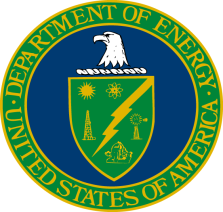 Interview Rules of Engagement
CAMs must have access to all information and ready to capture and provide screenshots
No coaching/talking by anyone other than CAM unless approved by the Interview Lead
Scope of interviews limited to [project name(s)] and based on [month – month XXXX] data
Limited number of observers
9
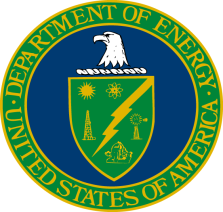 Historical Review 
[Update / delete Table and Ribbon Chart 
as necessary]
10
Includes CAR/Material Finding               Includes only Discrepancy/Non-Material Finding            No Findings
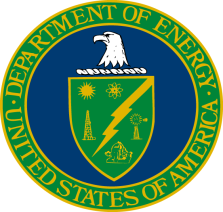 Materiality
Assessment to determine how non–compliance impacts ability to produce accurate information needed for project management purposes; addresses both process (written word) and implementation non-compliances
Pervasiveness (systemic, across the project vice isolated noncompliance)
Magnitude (impact to managerial assessment and decision making)
Explain impact to managements ability to:	
Know scope/cost/schedule status vs baseline
Know cost/schedule forecast
Take corrective action to address root causes
Make informed decisions
11
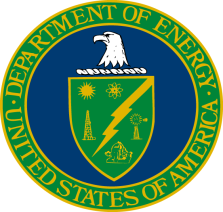 Materiality
Evidenced through EVMS data; interviews used to explore concern(s) and substantiate basis of non-compliance
Impact to performance measurement (cost/schedule impacts to baseline/forecast) is key in determining whether non-compliance is a Corrective Action Request (CAR) or a Discrepancy Report (DR)
CAR – pervasive, high dollar, high risk, systemic, non-compliances that have/could significantly influence performance measurement, accuracy, validity, reliability, and timeliness of the data  
DR – rare, low dollar, minimal risk, non-systemic, isolated, infrequent, nonrecurring, non-compliances (e.g., minor clarifications to processes, errors or oversights) that would not significantly influence performance measurement
Continuous Improvement Opportunity (CIO) – recommendations, not a non-compliance
12
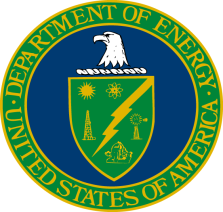 Materiality
Do not get distracted by noise and one-offs; answer “so what” factor
While metrics are indicators, need to articulate impact on reporting and decision making 
Perfection not expected; don’t insist on personal preference in interpretations and expectations
Interviews focused on fishing-out specific themes from data assessment flags; not general fishing expedition
Directly address impact of deficiency or finding on (for example):
Cost reporting
EAC calculations
Critical path determination
Accuracy of performance measurement
13
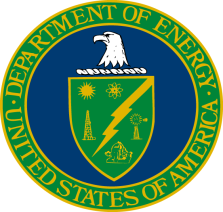 Projected Schedule [insert past dates in regular font, future dates in italics]
14
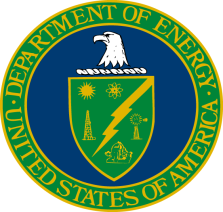 Questions
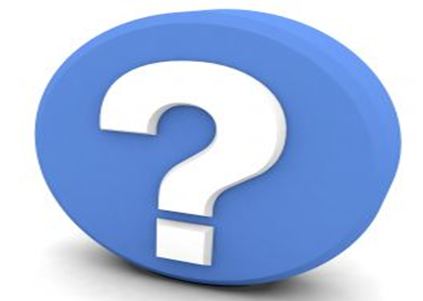 15